A Footnote to Florida’sObservational History
Glen Conner
Kentucky State Climatologist Emeritus
[Speaker Notes: Old folks like to talk about olden times.

Old climatologists like to talk about old climate.

My talk is about, what I think should become, a significant footnote to Florida’s Climate history]
Signal ServicePensacola Observations July 1885
Signal Service Office
[Speaker Notes: The story begins here with the Army’s Signal Service
	Part of the Signal Corps
		The nation’s weather network beginning in 1870
Opened a station at Pensacola
	First obs on 27 October 1879

By July 1885, they were in a tall downtown building
	At Palafox and Zarragossa Streets]
Pensacola Observations3 p.m. EST 10 July 1885
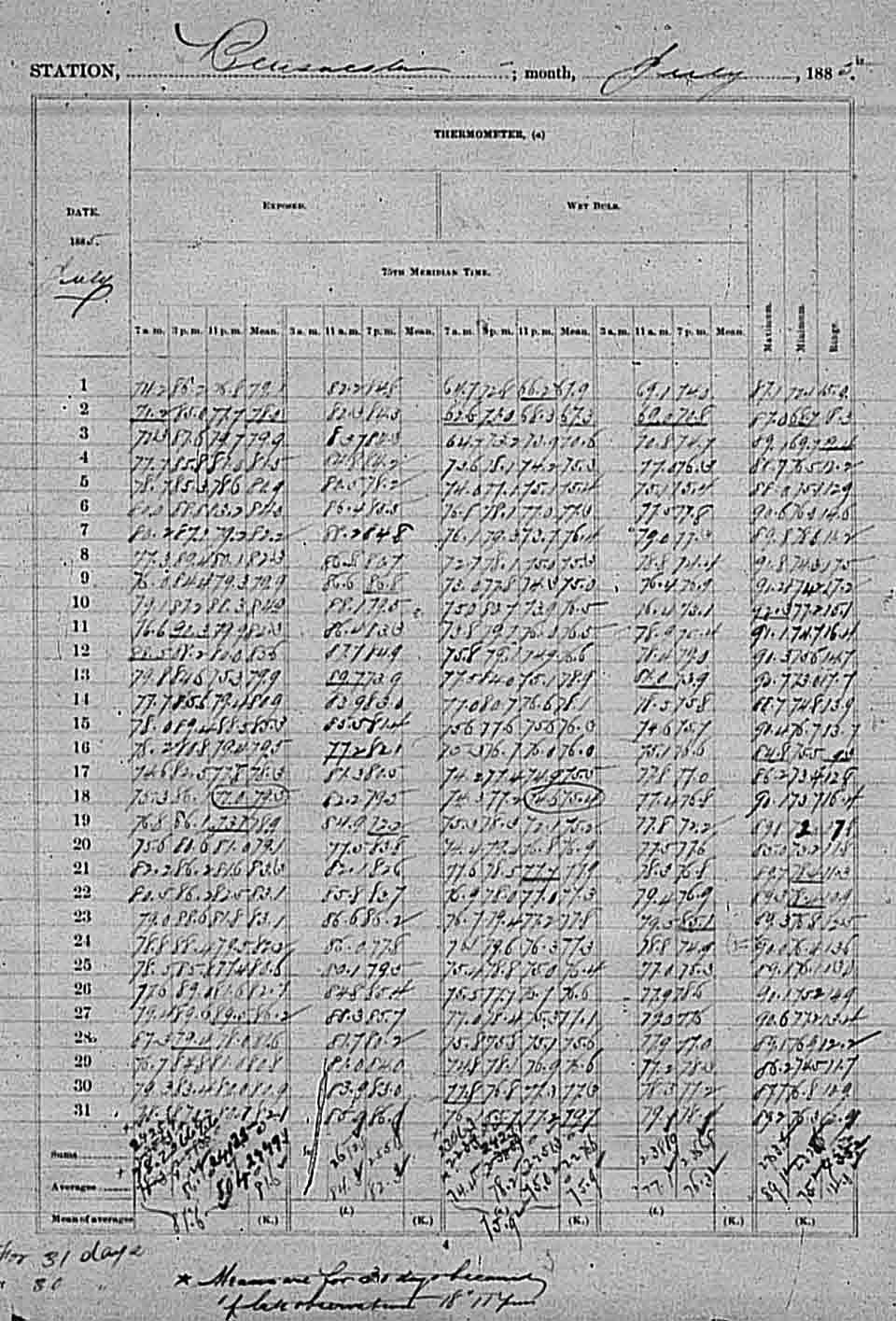 Dry Bulb      87.2
Wet Bulb 78.2
RH          75%
Wind	  S 15
Max Wind Last 8 Hrs  S 20
Last 8 Hours 69 miles total
High Cirrostratus 1/10 cover 
Low Cumulus 3/10  from SW
Temperature of the water  88.2
Pressure  29.982
[Speaker Notes: At 3 p.m. EST 10 July1885, 127 years ago, the observer made the readings on the right. 
Observer recorded data eight times per day:        	 at sunrise, 3 a.m, 7 a.m., 11 a.m.,3 p.m., 7 p.m. 11 p.m. and sunset
								They exempted him from doing the 3 a.m., so that he would sleep
		Plus water temperature at 2 p.m.
		And beginning and ending times of precipitation
By the end of the month, he had 14 pages of data
	The image on the right is just the wet and dry bulb page]
Pensacola July 1885
[Speaker Notes: This sheet covered the 14 pages that were sent to the 
Signal Service in Washington

It is signed by Private William H. Greene

AND, HE is my Footnote to Florida’s Observational History 
Let me tell you about him]
William Hallett GreeneGraduation Day
City College of New York
Was Secretary of his Class
Graduated 26 June 1884
Age 19
New York Times reported
Audience applauded liberally
[Speaker Notes: Private Greene had graduated from CCNY 
	about a year earlier

The New York Times recognized his success there
	As did the audience]
William Hallett GreeneGraduation Day
City College of New York
Was Secretary of his Class
Graduated 26 June 1884
Age 19
New York Times reported
Audience applauded liberally
First “colored boy” to graduate 
	from CCNY
[Speaker Notes: He had succeeded where several other African Americans 
	previously failed to graduate

He was interested in meteorology
	Wanted to attend the Signal Service Meteorology School	
		Fort Whipple Virginia (Ft Myer bear where the Pentagon is now)

He applied to enlist for the Army’s Signal Service]
Letter from General Hazen8 May 1884
“I have taken time to very carefully consider your application for enlistment. The legislation ….provides for the enlistment of men of color only in two regiments of infantry and two of cavalry.
….I am not at liberty to violate 
….feel obliged to dismiss the case without further action.”
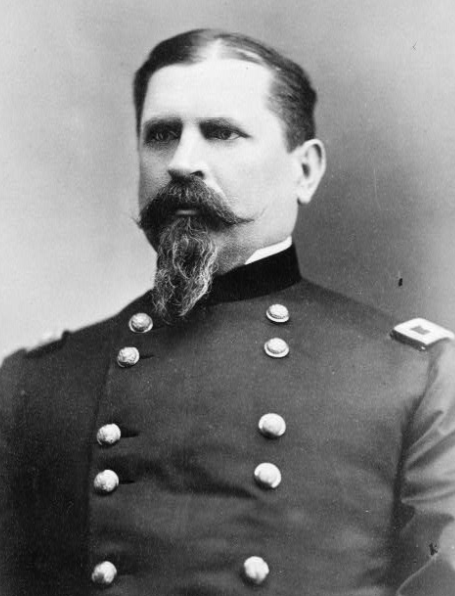 [Speaker Notes: The Chief Signal Officer of the Army was General Hazen
	Served in several Civil War battles with distinction
		Conducted meteorological research 
			Published many papers on results

Congress limited black soldiers to two infantry and two cavalry regiments
	Viewed Greene’s enlistment into the white Signal Corps as  illegal]
Alexander Stuart Webb’s letter to Secretary of War
The President of CCNY wrote
“….General Hazen is in error in his interpretation of the action of the members of Congress.”
Asked protection of Greene 	“against such a decision by the 	Chief Signal Officer of the 	Army”
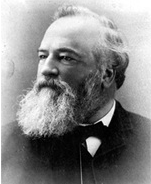 [Speaker Notes: President of CCNY was another Civil War general
	Had a different view
	Was offended by the refusal to enlist Greene

He knew that you don’t ever write to your adversary
	You write to his boss — to his BIG boss
		The Secretary of War]
Robert Todd Lincoln's letter to General Hazen
“Colored men have been have been Senators and Representatives in 
Congress”
No distinction “should be made in admitting them to the Signal Corps in any capacity which they are qualified to fill.”
Sent a copy to CCNY President Webb
Asked Greene to reapply
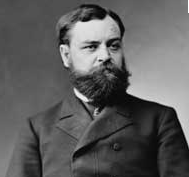 [Speaker Notes: The Secretary of War just happened to be
	the great emancipator’s son
		
Abraham had taught him well]
Exchange between Hazen and Lincoln
Hazen objected having Signal Service singled out for integration
Would not act unless ordered to 
Lincoln wrote
“The Chief Signal Officer of the Army is ordered ….to prohibit rejection  as a recruit ….on account or the African descent of such applicant”
Specifically included Greene by name
[Speaker Notes: Hazen argued with his boss 
	Made a “cover your ass” assertion
		Unless ordered to

That apparently aroused Lincoln’s competitive spirit
	He issued the order and mentioned Greene by name]
Greene’ Enlistment
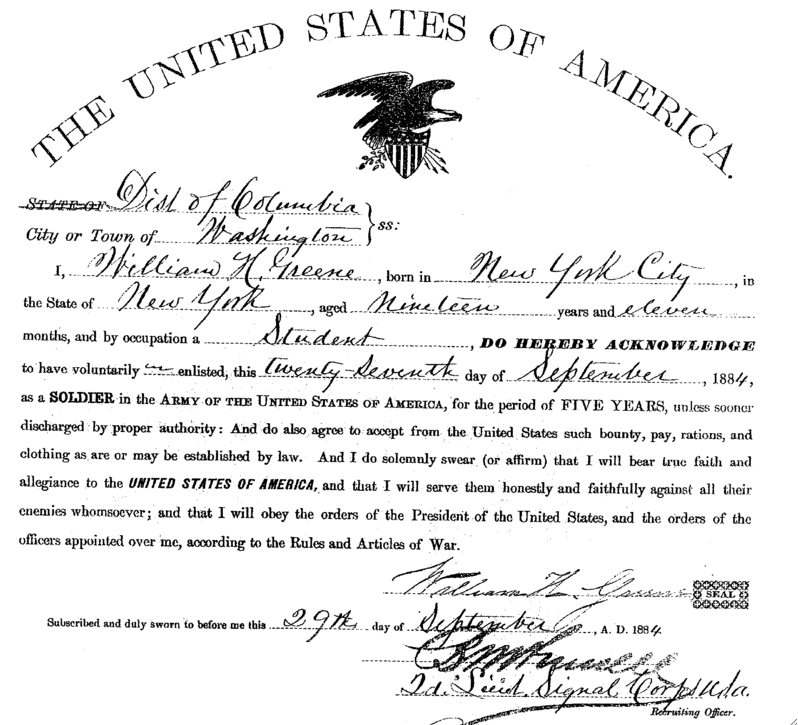 [Speaker Notes: Hazen wrote to Greene asking him to apply again

Greene enlisted in September 1884]
Cleveland Abbe’sSignal Service Meteorology School
Signal Service required passage of a written examination to qualify for the Signal Service
Greene scored high on it
Hazen reported to Lincoln that Greene had qualified and was accepted 
Greene stayed the course
Ranked second in a class of eight
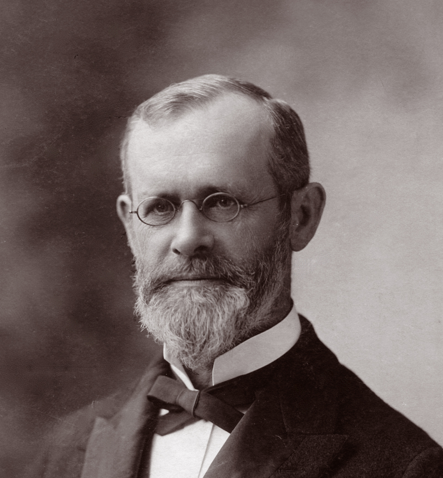 [Speaker Notes: Greene passed the entrance exam with flying colors
	Began training in Meteorology
Coursework designed and supervised by Cleveland Abbe, father of NWB
Greene’s class began with 13 students
	One deserted
	Two were dismissed
	One completed the course but failed the exams at the end
Of the eight left, Greene ranked scored second highest]
Greene Assigned to Signal Service at Pensacola
Signal Service Office
[Speaker Notes: This is Pensacola in 1880
	The Board of Trade was advisor to the Signal Service Office
Forecasts were vital to shipping interests
	Signal Service Office was in a tall building
		Where forecast flags could be seen by the most people
After graduation, Private Greene was assigned there
	Sgt McGowan was in charge of that office]
Greene’s Tour at Pensacola
Sergeant McGowan refused to accept Private Greene
General Hazen ordered Sgt McGowan back to Washington
Demoted him to Private
Assigned Private Greene as the station chief
First monthly report was in July 1885
He remained as the chief until late 1885
[Speaker Notes: Greene was not welcomed when he arrived
	Sgt McGowan had arranged a place for the new guy to live
		Greene was not exactly who he and the landlord had expected
Sgt McGowan advised Washington that Greene was not acceptable
	Pensacola would not accept him either
	For disobedience, Sgt McGowan was reassigned to Washington and 
	demoted
Private Greene became the new Station Chief by default
	His first observations were in July 1885, the report you saw earlier
In December, Greene was reassigned to Rochester NY]
The First Black Meteorologist127 years ago
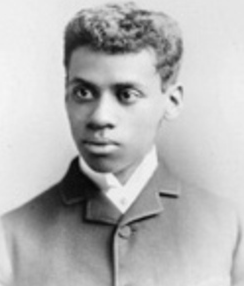 William Hullett Greene
	Private, U.S. Army 
First Black Observer 
First Black Forecaster 
First Black Station Chief
[Speaker Notes: May I introduce you to my footnote to Florida’s climate history
	William H Greene]